Rettsteknologi og aktuelle systembetegnelser(FINF4021)
Dag Wiese Schartum,
AFIN
Rettsteknologi
Jf. «Legal tech»: Finnes ingen autorativ definisjon av begrepet
Kort sagt: teknologi som er utviklet for å understøtte juridisk arbeid
Teknologisk støtte til lovgivning og frembringelse av andre rettskilder (utarbeide rettskilder)
Lite utviklet og anvendt
Rettskildesystemer og søking i fritekst (Lovdata, Rettsdata) (finne rettskilder)
Mye og tidlig utviklet og anvendt, første gang fra begynnelsen av 1960-tallet
Rettslige beslutningssystemer og beslutningsstøttesystemer (anvende rettskilder)
Mye og tidlig utviklet og anvendt, første gang fra begynnelsen av 1960-tallet
Rettsteknologi kan være
Basert på faste eller lærende algoritmer, eller en kombinasjon av slike
Laget for bruk av
jurister med eller uten juridisk utdanning
enhver (jf. «selvbetjening»)
Rettslige informasjonssystemer
             (jf. «datasystem»)
Rettskildesystemer (RKS)
(autentiske rettskilder)
Rettslige beslutningsstøttesystemer
(strukturert tilrettelegging for manuell
saksbehandling; integrert bruk av RKS;
liten grad av automatisert rettsanvendelse)
Innbygging av personvern vil ofte fore-
komme som beslutningsstøtte
Rettslige beslutningssystemer
(omfattende formell representasjon av
rettskildene; stor grad av automatisert
rettsanvendelse)
Transformering: Grad av formalisering
Nærmere om forholdet mellomrettskildesystemer og rettslige beslutningssystemer
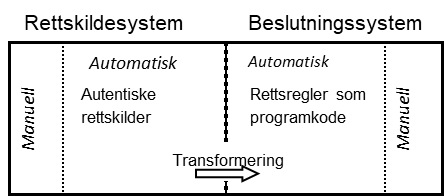 Formelt språk
Naturlig språk
Entydig
Vagt og skjønnsmessig
«Rettskildesystem» brukes om den samlingen autentiske rettskilder som er aktuelle for transformering
Dette rettskildematerialet er særegent for hvert system, og vil i meget stor grad bestå av aktuell særlovgivning og andre rettskilder på vedkommende forvaltningsområde
Det er altså primært særlovgivning som blir gjenstand for transformering fra naturlig språk til kjørbar programkode
Etablering av slik egen samling rettskilder, er fundamentet for transformeringsarbeidet, se Schartum 2018, kap. 7
Mer om rettslige beslutnings(støtte)systemer
Rettslige beslutningssystemer
Høy automatiseringsgrad, resultatet overprøves ikke av menneske
Typisk egnet til massesaksbehandling (ikke individorientert saksbehandling)
Kan bare teoretisk tenkes å være basert på «kunstig intelligens» (maskinlæring e.l.)
Maskinlæringsalgoritmer er ikke egnet til å uttrykke rettsregler, men kan ut ifra tidligere rettsanvendelse brukes til å gjenkjenne saker som er like og derfor trolig relevante for en foreliggende sak
Rettslige beslutningsstøttesystemer
Hovedpoenget med slike systemer er å gi støtte til manuelle vedtak
Kan inneholde noe automatisert rettsanvendelse, men resultatet fra maskinen blir vurdert av et menneske
Typisk egnet til individorientert saksbehandling (ikke massesaksbehandling)
Støttefunksjoner kan tenkes å være basert på «kunstig intelligens», særlig maskinlæring
I dette emnet vil hovedvekten være på rettslige beslutningssystemer